به نام آنکه جان را فکرت آموخت
بسم‌الله الرحمن الرحیم
مدیریت سبد اوراق قرضه با استفاده از برنامه‌ریزی تصادفیBond Portfolio Management Using Stochastic Programming
حسین عبده تبریزی


میثم رادپور
دانشکدۀ  حسابداری و مدیریت دانشگاه تهران،، فروردین ماه سال 93
برنامه‌ریزی ریاضی در شرایط عدم‌اطمینان
مالی و عدم‌اطمینان
رویکردهای مواجه با عدم‌اطمینان
برنامه‌ریزی تصادفق در مقابل برنامه‌ریزی قطعی
3
مالی و عدم‌اطمینان
اغلب مدل‌های مالی شامل عدم‌اطمینان هستند:
بهینه‌سازی سبد اوراق بهادار با استفاده از مدل میانگین-واریانس مارکویتز
بهینه‌سازی سبد اوراق بهادار با استفاده از مدل میانگین مطلق انحرافات کونو و یامازاکی ((Konno and Yamazaki
مدل قیمت‌گذاری اختیارمعامله
مدل برنامه‌ریزی عددصحیح برای ساختن صندوق شاخص
4
مواجه با عدم‌اطمینان
5
چارچوب‌‌های مدل‌سازی عدم‌اطمینان
6
برنامه‌ریزی قطعی در مقابل تصادفی
7
عدم اطمینان و برنامه‌ریزی تصادفی
8
برنامه‌ریزی تصادفی
9
عدم‌اطمینان
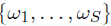 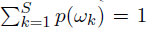 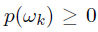 10
عدم‌اطمینان: مثال
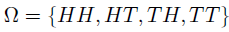 11
انواع برنامه‌‌ریزی تصادفی (I)
12
انواع برنامه‌‌ریزی تصادفی (II)
13
برنامه‌ریزی تصادفی با محدودیت‌های احتمالی
مثال: برنامه‌ریزی خطی با دو تاس
14
عدم‌اطمینان در پرتاب تاس
a1=i (i=1,...,6) with probability 1/6
a2=j (j=1,...,6) with probability 1/6
15
برنامه‌ریزی خطی با محدودیت‌های احتمای
حال برنامه‌ریزی خطی زیر با دو متغیر و یک محدودیت را در نظر بگیرید:




این برنامه‌ریزی خطی چه تعبیری دارد؟ اگر a1   و a2  اعداد معینی بودند، این برنامه‌ریزی تعبیر مشخصی داشت، اما این‌گونه نیست.
minimize 5x+6y 
subject to: a1x + a2y >= 3 
                  x,y >= 0
16
معادل قطعی برنامه‌ریزی تصادفی
minimize 5x+6y 
subject to: ix + jy >= 3     i=1,...,6     j=1,...,6
 x,y >= 0
17
ناحیه‌ی موجه و جواب بهینه
ناحیه‌ی موجه این برنامه‌ریزی تصادفی به شرح ذیل است. بدین ترتیب جواب برنامه‌ریزی خطی عبارت است از: 
x=3, y=0
(0,3) Z=18
(3,0) Z=15
18
لحاظ سطح اطمینان برای محدودیت
minimize 5x+6y 
subject to: Prob(a1x + a2y >= 3) >= 1-alpha 
x,y >= 0
19
ناحیه‌ی موجه و جواب بهینه در سطح اطمینان 95 درصد
بدین ترتیب در سطح اطمینان 95 درصد جواب برنامه‌ریزی خطی عبارت است از: 
x=1, y=1
(0,3) Z=18
20
برنامه‌ریزی تصادفی با دستاویز
برنامه‌ریزی تصادفی دو مرحله‌ای
مثال: برنامه‌ریزی خطی تولید
مدل عمومی برنامه‌ریزی تصادفی دو مرحله‌ای
21
انواع متغیرهای تصمیم
22
برنامه‌‌ریزی تصادفی با دستاویز
23
ویژگی‌های مدل‌های دستاویز
مدل‌های دستاویز به‌طورآشکار مفهوم زمان را شامل می‌شوند.
در این مدل‌ها عدم‌اطمینان طی مراحل گسسته‌ی زمانی رفع می‌شود.
حل این برنامه‌های تصادفی در واقع تنها شامل یافتن مقادیر بهینه‌ی متغیرهای پیشبینانه است.
بعد از این‌که بخشی از عدم‌اطمینان رفع شد برنامه‌ی تصادفی دیگری داریم که در آن متغیرهایی که قبلاً انطباقی لحاظ می‌شدند، به پیشبینانه بدل می‌شود.
24
ساده‌ترین شکل برنامه‌ریزی تصادفی با دستاویز
25
برنامه‌ریزی خطی تولید(I)
26
برنامه‌ریزی خطی تولید(II)
27
توزیع احتمال تقاضا: دو سناریو
فرض کنید توزیع احتمال تقاضای آتی مشتریان به صورت زیر است:

S=2 and D1=500, p1=0.6; D2=700, p2=0.4
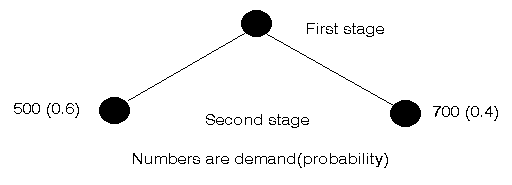 28
راه حل گمراه‌کننده
29
مراحل
یک راه پرداختن به این مسأله‌ی دو مرحله‌ای به‌صورت زیر است:
در مورد تعداد تولید تصمیم می‌گیریم.
مرحله‌ی اول: عمل
تحقق عنصر تصادفی (تقاضای مشتریان) را مشاهده کنید.
مرحله‌ی واسط: مشاهده
در بر اساس تقاضای مشاهده‌شده تصمیم‌های دیگری اخذ کنید.
مرحله‌ی دوم: عکس‌العمل
30
متغیرها
متغیرهای تصمیم
تعداد واحد کالای X که در حال حاضر (مرحله‌ی اول) تولید می‌شود.
x1مرحله‌ی اول:
: تعداد واحد کالای X که در مرحله‌ی دوم با تحقق تصادفی سناریوهای تقاضا یعنی Ds (s=1,...,S) خریداری می‌شود.
y2s مرحله‌ی دوم:
31
برنامه‌ی تصادفی
minimize 2x1 + Σps(3y2s) 
subject to x1 + y2s >= Ds         s=1,...,S 
                 x1 >= 0 
                 y2s >= 0               s=1,...,S
32
تعبیر برنامه‌ریزی تصادفی تولید
33
برنامه‌ریزی تصادفی دو مرحله‌ای
خلاصه
تصمیم‎‌های مرحله‌ی یک را اتخاذ کنید، در این زمان تنها توزیع احتمال متغیرهای تصادفی را می‌دانیم.
برای حفظ موجه‌بودن محدودیت‌ها متغیرهای مرحله‌ی دو را دستاویز قرار دهید، این متغیرها به ازای مقادیر مختلف متغیر تصادفی، مقادیر مختلفی به خود می‌گیرند. 
هزینه‌ی موردانتظار کل را کمینه کنید. این هزینه شامل مجموع هزینه‌های قطعی  تصمیم‌های مرحله‌ی یک و هزینه‌های موردانتظار تصمیم‌های مرحله‌ی دو است.
34
جواب بهینه
بدین ترتیب جواب برنامه‌ریزی تصادفی عبارت است از: x=500
35
سناریوی بدترین حالت
اغلب در برنامه‌ریزی تصادفی سناریوی بدترین حالت را بررسی می‌کنیم.: در این حالت باید 700 واحد از کالای X تولید کنیم.
36
شکل عمومی برنامه‌ریزی تصادفی
برنامه‌ریزی تصادفی دو مرحله‌ای با دستاویز: رویکرد نمایش برداری
رخداد تصادفی
بردار متغیرهای تصمیم مرحله‌ی اول
بردار متغیرهای تصمیم مرحله‌ی دوم (متغیرهای دستاویز)
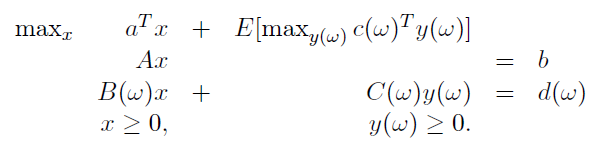 محدودیت‌های قطعی برای متغیرهای تصمیم مرحله‌ی اول
محدودیت‌های تصادفی رابط متغیرهای دستاویز و  متغیرهای تصمیم مرحله‌ی اول
37
شکل عمومی برنامه‌ریزی تصادفی
برنامه‌ریزی تصادفی دو مرحله‌ای با دستاویز: رویکرد نمایش مبتنی بر سناریو









برای هر سناریوی k  یک بردار متغیر تصمیم مرحله‌ی دوم وجود دارد.
مقدار بیشینه‌ی تابع هدف از طریق بهینه‌سازی تمامی متغیرهای تصمیم مرحله اول و دوم حاصل می‌شود.
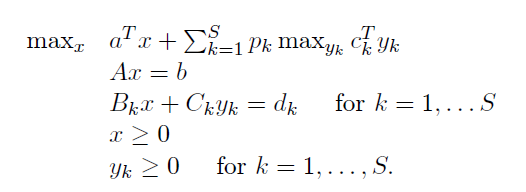 38
شکل عمومی برنامه‌ریزی تصادفی
برنامه‌ریزی تصادفی دو مرحله‌ای با دستاویز: معادل قطعی






این مسأله تعداد S نسخه از متغیرهای تصمیم مرحله‌ی دوم را دارد.
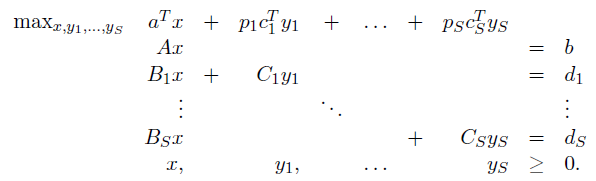 39
برنامه‌ریزی تصادفی با دستاویز
برنامه‌ریزی تصادفی سه مرحله‌ای
مثال: برنامه‌ریزی خطی تولید
40
برنامه‌ریزی خطی تولید: مراحل (سه مرحله)
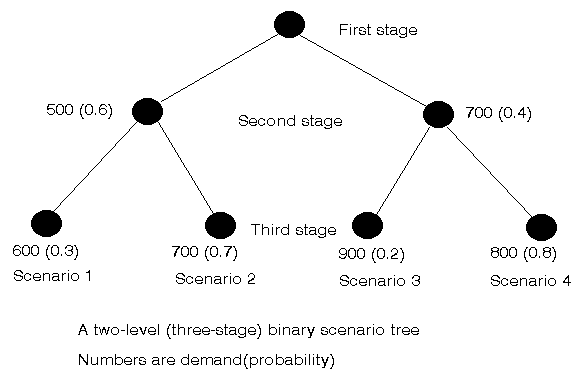 41
مراحل برنامه‌ریزی تولید
مراحل برنامه‌ریزی تصادفی
در مرحله‌ی اول: تصمیم‌گیری در مورد مقدار تولید-  x1

در مرحله‌ی دوم: تحقق مقدار عنصر تصادفی (تقاضا)
تصمیم‌گیری در مورد مقادیر متغیرهای دستاویز- y2s
تصمیم‌گیری در مورد مقدار تولید- x2s

در مرحله‌ی سوم: تحقق مقدار عنصر تصادفی (تقاضا)
تصمیم‌گیری در مورد مقادیر متغیرهای دستاویز y3s
42
محدودیت‌ها
لحاظ محدودیت‌ها
در مرحله‌ی اول برای تضمین تقاضا خواهیم داشت:
x1 + y2s >= 500 (s=1,2)
x1 + y2s >= 700 (s=3,4)
در مرحله‌ی دوم موجودی‌ای برای تأمین تقاضای اضافی مشتریان باقی می‌ماند، این موجودی به‌علاوه‌ی میزان تولید در مرحله‌ی دوم به‌علاوه‌ی میزان خرید باید بزرگ‌تر یا مساوی میزان تقاضا در مرحله‌ی سوم باشد:
x1 + y2s - 500 + x2s + y3s >= 600 (s=1)
 x1 + y2s - 500 + x2s + y3s >= 700 (s=2) 
x1 + y2s - 700 + x2s + y3s >= 900 (s=3)
 x1 + y2s - 700 + x2s + y3s >= 800 (s=4)
43
محدودیت‌های پیش‌بینی ناپذیری
44
محدودیت‌های پیش‌بینی ناپذیری
45
برنامه‌ریزی تصادفی تولید
تابع هدف 


محدودیت‌ها
minimize 2x1 + 0.18(2x21 + 3y21 + 3y31) 
                     + 0.42(2x22 + 3y22 + 3y32) 
                     + 0.08(2x23 + 3y23 + 3y33) 
                     + 0.32(2x24 + 3y24 + 3y34)
subject to
 x1 + y2s >= 500 (s=1,2)
 x1 + y2s >= 700 (s=3,4)
x1 + y2s - 500 + x2s + y3s >= 600 (s=1) 
x1 + y2s - 500 + x2s + y3s >= 700 (s=2) 
x1 + y2s - 700 + x2s + y3s >= 900 (s=3) 
x1 + y2s - 700 + x2s + y3s >= 800 (s=4)
y21=y22 
x21=x22
y23=y24 
x23=x24
all variables >=0
46
جواب بهینه
47
برنامه‌ریزی تصادفی در مالی
برنامه‌ریزی تصادفی دو مرحله‌ای
مثال: مدیریت سبد اوراق قرضه
48
کاربردهای عملی: مدل مدیریت دارایی-بدهی (I)
شرکت Russell-Yasuda Kasai هفتمین شرکت بزرگ بیمه‌ی اموال و حوادث در دنیاست.
ارزش دارایی‌های شرکت بیش از 3.47 تریلیون یوآن است.
ساختار بدهی‌های شرکت پیچیده است. شرکت به‌دنبال ابزاری است که با لحاظ محدودیت‌های مدیریت دارایی، درآمد حاصل از دارایی‌هایش را بیشینه کند. 
شرکت متخصصانی را استخدام می‌کند تا با استفاده از مدل مدیریت دارایی-بدهی مبتنی بر برنامه‌ریزی تصادفی چندمرحله‌ای هدف خود را محقق سازد.
49
کاربردهای عملی: مدل مدیریت دارایی-بدهی (II)
50
کاربردهای عملی: مدل مدیریت دارایی-بدهی (III)
51
مسأله‌ی مدیریت سبد اوراق قرضه
52
برنامه‌ریزی تصادفی مدیریت اوراق قرضه
تابع هدف
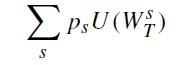 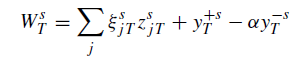 53
پارامترها
54
متغیرهای تصمیم مرحله‌ی اول
55
متغیرهای تصمیم مرحله‌ی دوم
56
محدودیت موجودی مرحله‌ی اول
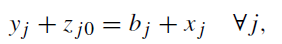 57
محدودیت بودجه مرحله‌ی اول
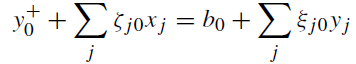 58
محدودیت موجودی مرحله‌ی دوم
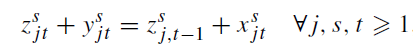 59
محدودیت بودجه‌ی مرحله‌ی دوم
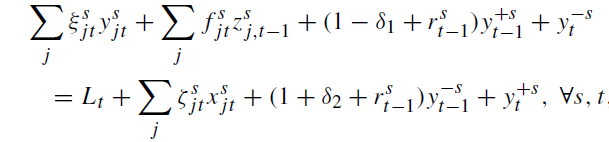 60
سایر محدودیت‌های اختیاری
محدودیت زیان یا منفعت سرمایه‌ی اوراق قرضه


محدودیت دیرش اوراق قرضه

که

و
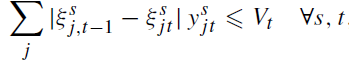 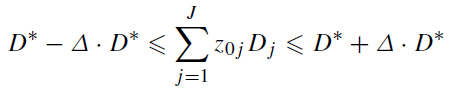 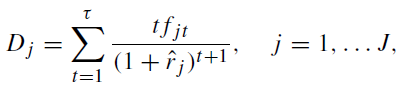 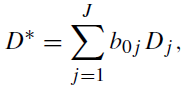 61
سایر محدودیت‌ها
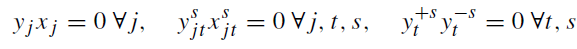 62
با تشکر
63